Rapid review of housing for people with SMI in North East London
Background and early findings
Dr Sheraz Ahmed, EFLT
Andrew van Doorn OBE, HACT

1st May 2024
The NEL SMI population
20-25% of people with SMI have a chronic course of illness with significant symptoms (usually psychosis) and disability

Often conceptualised as a group of people who may previously have lived in asylums due to ongoing symptoms and disability

Mental health supported accommodation often key in helping people in this group to live in the community and avoiding unnecessary time in hospital

Using a truly holistic approach to care planning with accommodation, social network, psychological interventions, formulation and medication alongside long term relationship building
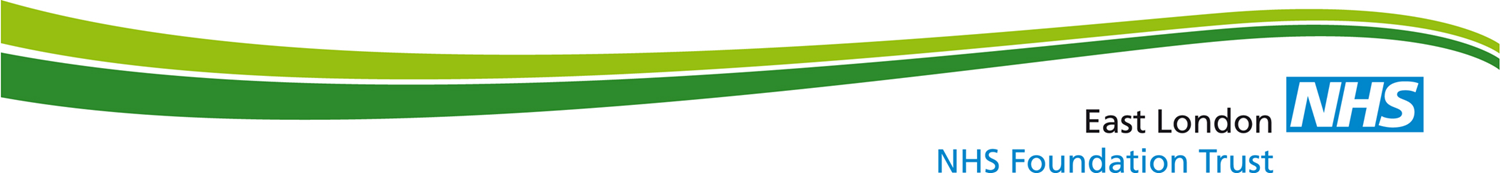 The NEL SMI population
We have shared values across NEL in terms of not using rehab beds locally or out of area (very low numbers compared to peers)

This is a strength within our ICS made possible in part by the use of mental health supported accommodation for people, even those with most complex needs

Important to maintain and strengthen this position and facilitate people living in their own area and social networks

Always a risk that this practice creeps in and this hidden population are sent far from home and forgotten about
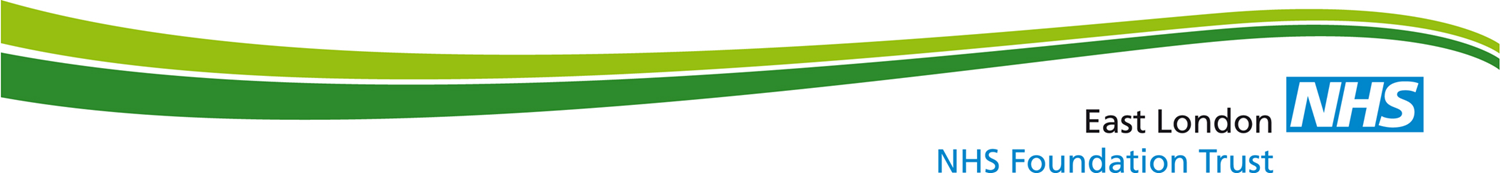 NEL SMI + Rehab estimate
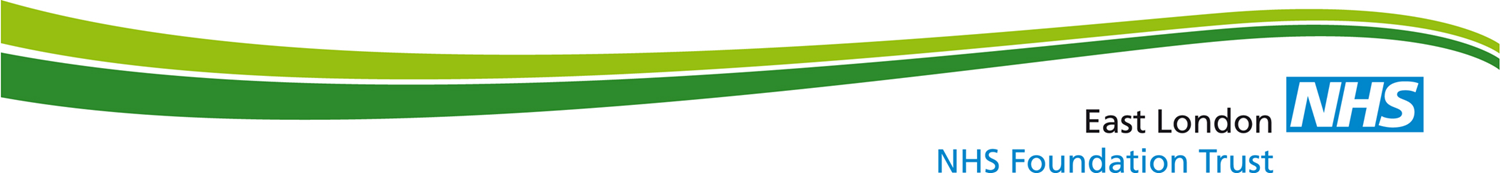 Feedback from people living in supported accommodation
This group struggle to be heard and are often absent for conversations about services and needs

“There is no community for us, there is nowhere where we can just go and sit and do normal things like everyone else, people look at us, they call me crazy.  I am not crazy, I hear things and it just gets loud.  Sometimes I say to staff that I am ok when I’m not ok, I’m just scared they will take me away somewhere and I won’t live here any more.  I feel safe living here”.
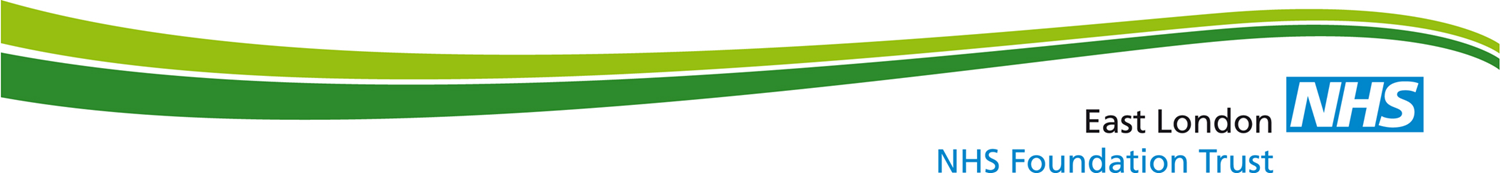 Overview of Rapid Review
The NEL MHLDA Collaborative commissioned HACT to undertake a review of accommodation for people with SMI.
The purpose of the review is to enable the Collaborative and partners to more deeply understand opportunities for improving outcomes, quality and value for money for people with SMI through designing, commissioning and supporting a new accommodation care pathway across and within the seven places in NEL.  
This review is focusing on supported housing and registered care for people with serious mental illness commissioned by NEL NHS and local authority commissioners, and supported housing and registered care delivered in NEL. 
The population in scope is service users aged over 18, and with either serious mental illness or complex emotional needs.
MAY 2024
WWW.HACT.ORG.UK
Work to date
A regular project meeting has been held with both clinical and operational representation from both Trusts, along with Local Authority Representation. This group has informed the stakeholder mapping and data collection.
A total of 71 stakeholders have engaged so far through a combination of interviews and focus groups
10 interviews held, with a total of 11 participants
10 focus groups have been held, with a total of 68 participants. 
1 for each of the 7 boroughs
1 for block contract providers and 1 for wider providers
1 additional general focus group
NEL MHLDA Collaborative have decided to conduct their own service user engagement as part of this work, which once completed will feed into the report
A workshop is scheduled for 5th June
MAY 2024
WWW.HACT.ORG.UK
Data Collection
To support this review, the following data has been requested from NHS and Local Authorities. It is acknowledged that there are not standard data definitions across all the NEL areas and so collating data will present challenges. As part of this we will look to propose standard definitions to support shared reporting in the future.
Individual level SMI accommodation data - providing details of all current placements to provide an overview of current provision and cost (N.B. HACT will not receive any identifiable date)



Block contract providers - providing details of block contracts, including units and void rates
Share provider frameworks
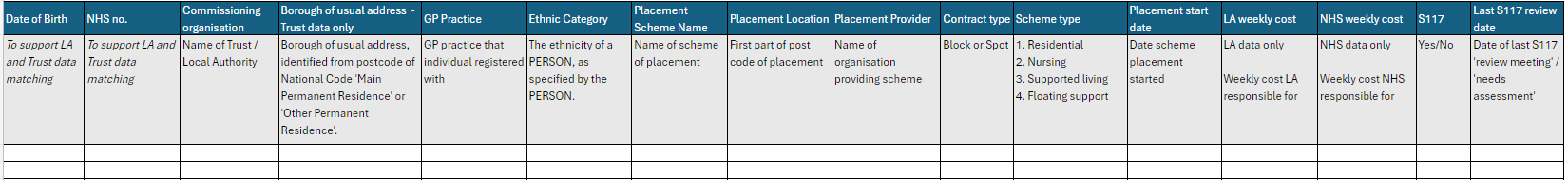 MAY 2024
WWW.HACT.ORG.UK
Key themes so far
Accommodation provision
Significant general housing shortages in all areas, restricting pathway flow/move on
Particular challenges for complex needs, substance misuse, homelessness, co-morbidities
Appetite for Home First type model but housing shortages will mean its difficult to mobilise
Data
Don’t have a clear overview across NEL of the market – need to understand demand to be able to work strategically
No contemporary system-wide integrated picture of demand, capacity and flow (such as bed capacity dashboard for providers)
Once data is collected, how will it be maintained?
MAY 2024
WWW.HACT.ORG.UK
Key themes so far
Commissioning
S117 – concerns re. payment responsibilities; no standards for LA vs NHS split across NEL
Contracting and commissioning arrangements potentially not getting the most out of the market and failing service users
Frameworks are not working well and there is a fear that there is a ‘race to the bottom’
Lack of in area specialism
Opportunities for partnership working across system, incl with VCSE
Tenancy Support
“Not homelessness problem, but tenancy failing problem”
Need to focus on proactive community support/ clinical integration within supported housing
Need to make it easier for people to not fall through the gaps.
MAY 2024
WWW.HACT.ORG.UK
Looking to the future
What might underpin our transformation priorities
A clear housing pathway that addresses fragmentation and is delivered through Intelligence led commissioning across NEL
Working at scale that adds value to each borough and unlocks new capital and investment by housing, care and support providers
Reducing unwarranted variation and driving up quality, consistency and outcomes
An approach to integration that is community based and delivered at the service level
A pathway that flows within a highly pressurized housing market
Identifying service gaps and working collectively and co-productively to address them
A local market that is sustainable, high quality and value for money
MAY 2024
WWW.HACT.ORG.UK
andrew.vandoorn@hact.org.uk
sherazahmad@nhs.net
Andrew van Doorn OBE
Dr Sheraz Ahmad
MAY 2024